Beam observations during MD w42
participants:
T. Argyropoulos, T. Bohl, C. Bhat, G. Rumolo, M. Taborelli, E. Shaposhnikova, +
help from OP shift (+ K.  Cornelis)
MD w42 – 19.10
50 ns and 25 ns spaced nominal LHC beam with correspondingly  1.3x1011 and 1.15x1011/bunch 
Dedicated MD cycle → even for 50 ns spaced beam problems with 
MKE heating: 54 deg with 1 batch  (36 -> 24 bunches, 4 -> 2 -> 1 batches)
pressure (spike, 10 min recovery)
50 ns beam: 
beam losses (4.5 – 9) %
transverse emittances: inj. H/V 2.5/2.9 ±0.4, extracted: 2.2/2.8 ± 0.4
At the beginning too long bunches from PS (80 MHz problem), losses during controlled emittance blow-up during the ramp
Transverse emittance for 25 ns spaced beamfor different number of batches
C. Bhat
C. Bhat
Vertical emittance  increases with number of batches  
measurement time: t=0.55 s (26 GeV) and t=15.4 s (450 GeV)
MD on 19.10.2010 - no longitudinal blow-up: stable  50 ns beam
Nominal intensity: 1.3x10^11/bunch injected
1-4 batches
800 MHz on, usual phase shift  relative to 200 MHz
nominal voltage program
T. Argyropoulous  et al.
MD on 9.11.2010 - no longitudinal blow-up - unstable 50 ns beam
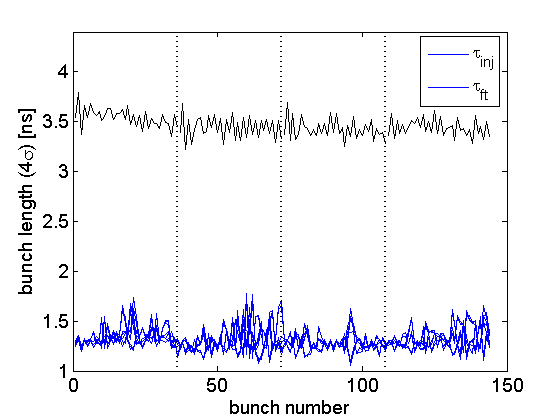 Injected bunch length (emittance) is significantly smaller!
MD on 19.10.2010 - no longitudinal blow-up: 50 ns beam
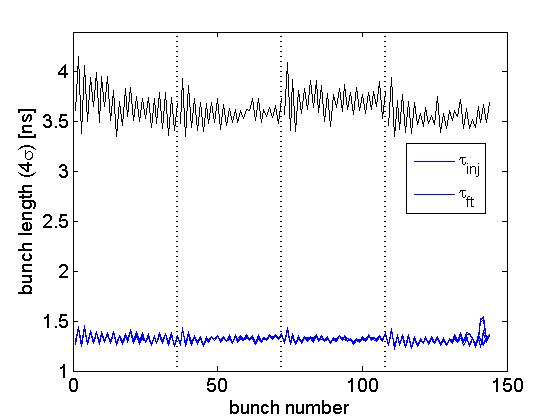 …also unstable for shorter injected bunches?
SPS transmission versusinjected longitudinal emittance (25 ns beam)
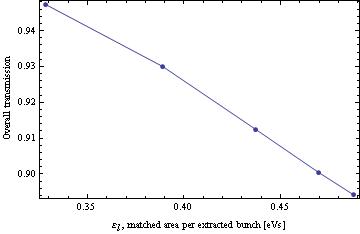 H. Damerau et al
MD on 19.10.2010
Summary
There is a narrow window for the injected longitudinal emittance – losses increase for higher values and beam is unstable for lower.
In the latter case emittance blow-up is required even for stability of the 50 ns spaced beam 
Need more accurate measurements of transverse emittance